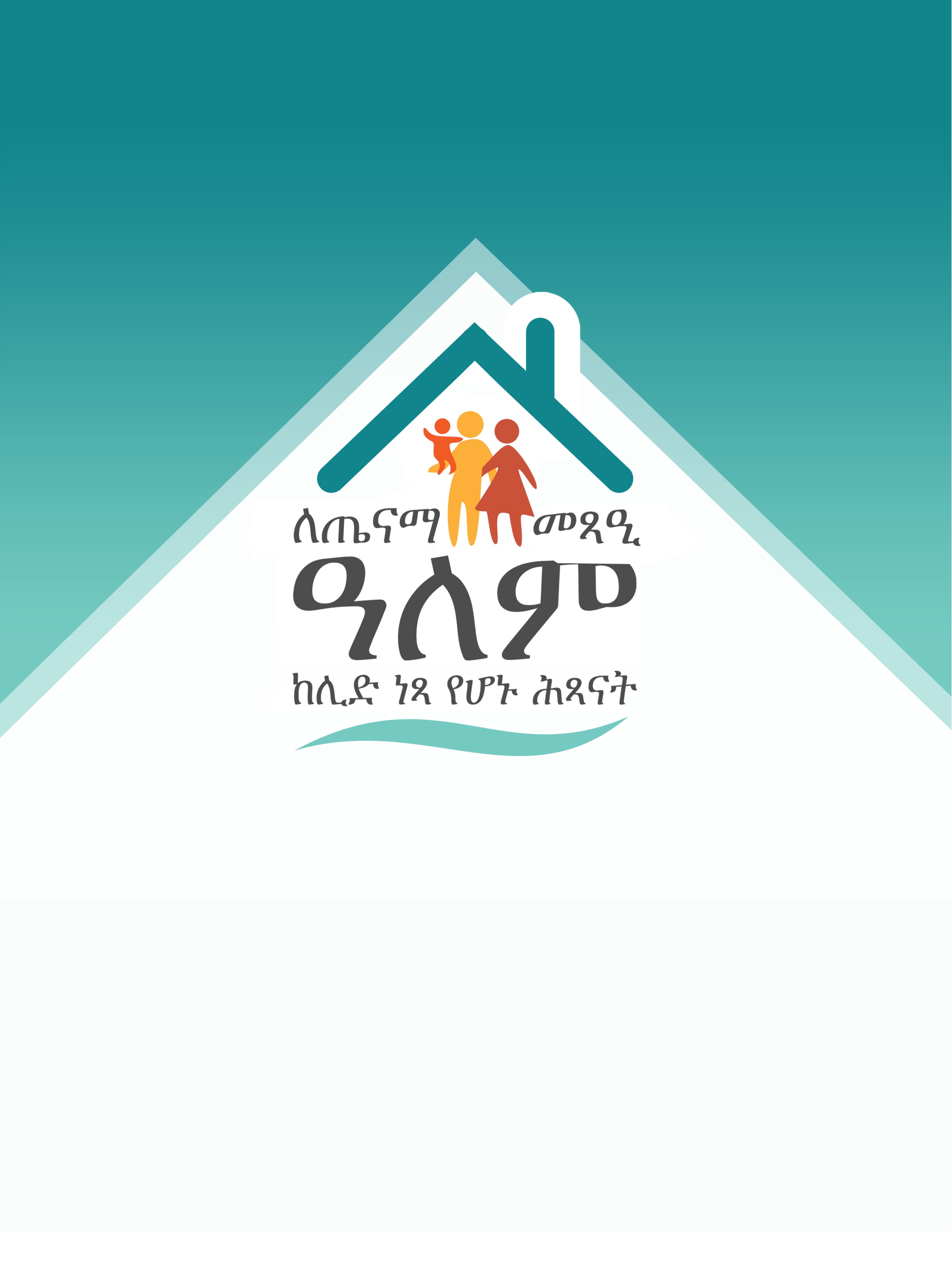 ብሔራዊ በሊድ የመመረዝ አደጋን የመከላከል ሳምንት 
ከኦክቶበር 19 እስከ 25፣ 2014
title
ቤትዎ እንዲመረመር ያስደርጉ
ልጅዎ እንደመረመር ያስደርጉ 
እውነታውን ይወቁ
በእንግሊዝኛ ተጨማሪ መረጃ ለማግኘት፣ ወደ ስልክ ቁጥር 1-800-424-LEAD (5323) ይደውሉ
በመስመር ላይ (ኦንላይን) በእንግሊዝኛ መረጃ ለማግኘት leadfreekids.org ይጎብኙ
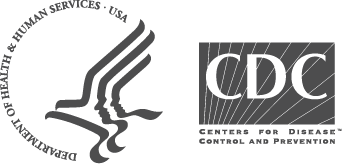 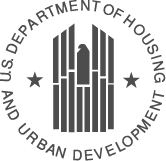 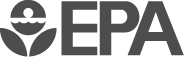 epa.gov/lead
hud.gov/offices/lead
cdc.gov/nceh/lead